Suicide Prevention Policy Overview
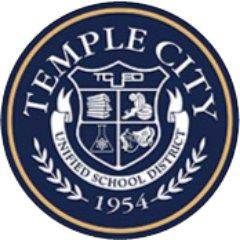 AB 2246: Policy adopted by the state that mandates that all school districts adopt a suicide prevention policy. That includes prevention, intervention, and postvention components. The policy must also include yearly trainings for all staff to understand the warning signs and procedures.
Purpose for the Policy
Preventions
Policy Implementation
Education
Intervention
Handling a crisis
Screeners and plans
Safety plans
Postvention
Handling an aftermath
Policy Outline
Three major components
Myths
Those who attempt suicide really want to die
Those who have attempted suicide are at low risk of actually dying by suicide
Suicides occur with little or no warning
RISK FACTORS
Factors that can increase chances of suicidal ideations, such as mental health disorders, substance abuse, and at promise subgroups
History of trauma
There is no single cause of suicide
Protective Factors
Character traits and personal attributes that help develop resilience
A sense of belonging
Social Supports
Safe and secure environments
Understanding
Risk Factors 
&
Protective Factors
Immediate Action: Screening the Student
Counselors and Psychologists
Once the student is referred, talk with them and assess the situation. 
If you verify the student has expressed suicidal ideations consult with a colleague to complete the Suicide Ideation Screener (SUIS).  If the student is receives special education services, the school psychologist should be part of the risk assessment team.
Administration should be notified and consulted throughout the process
After the assessment is completed collaborate with team to determine next steps
[Speaker Notes: I reworded the sped part to be more inclusive language]
Recent Changes and Reasoning
Changing Risk Asessment language to Suicide Ideation Screener
We are screening three things during the evaluation
Thoughts of Suicide
Plan
Means
We will not assign levels of risk any longer but instead develop a plan based on the answers to the screening
Reasoning: levels of risk cannot be fully assigned and can change at any time without notice
Adopted a more simplistic Suicide Ideation Screener for our younger students.
Examples of Possible Steps After Screeners
If a student has a thought, plan/timeline and means, typically the following will happen
Psychiatric Mobile Response Team Call
Call to Sheriff Station/Mental Evaluation Team
Parents will be contacted
Team will determine next steps
If a student has a thought but may not have a plan or means
Notify parent and speak to them immediately and provide resources for follow-up
Continue to follow with student and parent 
Parents must always be notified
[Speaker Notes: Define the terms:  PMRT, MET, DCFS]
Parent Contact Information and Parent Acknowledgement Form
Document the following: Are parents available?  
Parent will be asked to sign Parent Acknowledgement Form if the student is released to them in lieu of PMRT.
If parents are not cooperative a plan will be developed with administration
Crisis team will continue to follow up with parents after the student is released to them or hospitalized.
[Speaker Notes: Review questions if student does not want parent called…….on the previous slide it says Notify parents and speak to them immediately….not sure if this runs together smoothly.]
Re Entry Protocol
Inform parents that a Re Entry meeting will need to be scheduled if a student is hospitalized by PMRT or taken to the hospital for evaluation
Ask parents to bring hospital documentation and return to school note
If a Safety Plan has not been completed one will be completed with the counselor or school psychologist during the re entry meeting
Determine what follow up care will be provided to the student
Give parents a Release of Information form to allow school counselor or psychologist to communicate with therapist when necessary